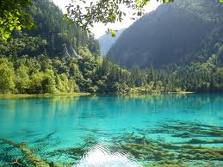 سيرين قصارة8أساسي 2 بحث حول الطبيعة
طبيعة
ومن الاستخدامات المتنوعة لكلمة "طبيعة" اليوم ما يشير إلى المملكة العامة التي تضم أنواعًا متعددة من النباتات الحية والحيوانات. كما تشير في بعض الأحيان إلى العمليات المرتبطة بالأشياء غير الحية؛ بمعنى إنها قد تشير إلى الطريقة التي توجد بها أنواع محددة من الأشياء والطريقة التي تتغير بها بكامل إرادتها دون تدخل مثل: الطقس والسمات الجيولوجية للأرض، وكذلك المادة والطاقة التي تتكون منها هذه الأشياء كلها. ومن المعتاد أن تعني هذه الكلمة البيئة الطبيعية أو الحياة البرية بمعنى الحيوانات البرية والصخور والغابات والشواطئ وكل تلك الأشياء التي لم يتم تغييرها جوهريًا بواسطة تدخل البشر أو التي استمر وجودها على الرغم من التدخل البشري. ويدل هذا المفهوم الأكثر تقليدية عن الأشياء الطبيعية - والذي ظل موجودًا حتى يومنا هذا - على وجود فاصل بين الطبيعي والاصطناعي، مع التركيز على مفهوم أن الشيء الاصطناعي هو الشيء الذي جاء إلى الوجود عن طريق تدخل الفكر البشري أو العقل البشري.
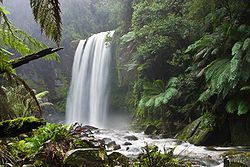 تم توجيه قدرًا كبيرًا من العناية للحفاظ على الخصائص الطبيعية للشلالات المعروفة باسم Hopetoun Falls  في أستراليا في نفس الوقت الذي تم فيه السماح لأعداد كبيرة من الزوار بزيارة هذه الشلالات.
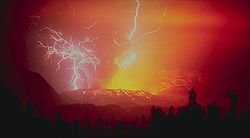 ضربات البرق أثناء أحد ثورات بركان Galunggung في عام 1982
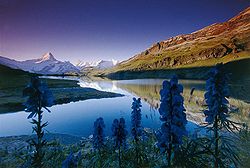 بحيرة Bachalpsee في منطقة جبال الألب السويسرية. وعادةً ما تكون المناطق الجبلية أقل تأثرًا بالنشاط الإنساني
عناصر الطبيعة
العناصر التي تركب الطبيعة
هنالك 9 عناصر أساسيه لتركيب الطبيعة وهي :-
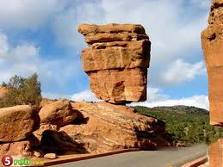 الصخور
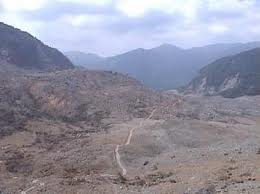 التربة
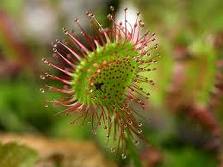 نبات
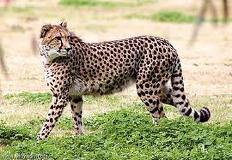 حيوان
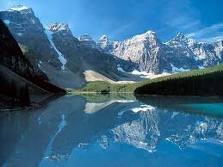 تضاريس
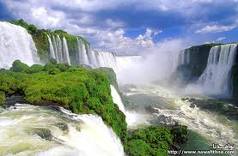 ماء
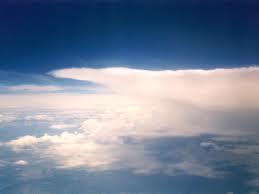 هواء
عناصر متبادلة بين عناصر الطبيعة
1.الإنسان ـــ الماء : الإنسان لا يستطيع العيش بدون ماء 
2.الإنسان ـــ الهواء :الإنسان لا يستطيع العيش بدون هواء
3.الإنسان ـــ نبات :الإنسان يتخذ النبات مصدر غذاء ,والإنسان استعمل النبات في عدة مجالات مثل:العطور، الملابس، الادويه، الكتب، للتدفئة 
4.الإنسان ـــ حيوان : الإنسان يتخذ الحيوان مصدر غذاء ,والإنسان استعمل الحيوان في عدة مجالات مثل: الملبس والأثاث من جلد الحيوانات ,وسائل التنقل، الصيد، سباقات 
5.الإنسان ـــ التضاريس :أن الإنسان يغير في شكل التضاريس بواسطة الكسارات 
6.حيوان ـــ نبات : إن الحيوان يعتبر الغذاء من النبات والنبات يعتبر الحيوان مصدر غذاء بواسطة السماد
7.التربة ـــ الصخور : تتفتت الصخور نتيجة عملية لتبليه والتعرية وتحولها إلى تربه 
8.تربه ـــ ماء:أن الماء يتغلغل في داخل التربة والمكان الطبيعي لوجود الماء هي التربة 
9:تربه ـــ ماء ـــ نبات: إن التربة والماء معا يشكلان بيئة ملائمة للنبات
 10.ماء ــــ هواء ــــ صخور : إن الماء والهواء عاملان يؤديان إلى تفتت الصخور وتحولها إلى تراب.
دور الإنسان في الطبيعة
للإنسان دور مزدوج في الطبيعة له تأثير سلبي وتأثير ايجابي:
تأثير سلبي: قطع الأشجار ,حرق ورمي النفايات ,بناء مصانع، صيد الحيوانات، تغير في شكل التضاريس
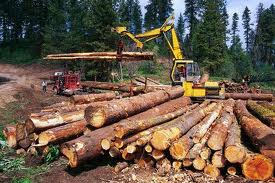 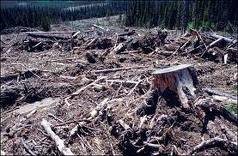 تأثير ايجابي : غرس الأشجار والإزهار ,عدم رمي النفايات ,إنشاء محميات طبيعيه ,الاعتناء بالحيوانات
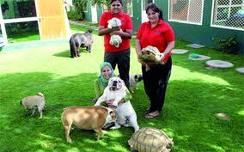 الغلاف الجوي والمناخ والطقس
ويمكن أن يكون للطقس جوانب مفيدة وأخرى ضارة. فأحوال الطقس بالغة التطرف مثل: الأعاصير القمعية والأعاصير المصحوبة بالمطر والرعد والبرق والأعاصير الحلزونية قد تستهلك كميات كبيرة من الطاقة في الأماكن التي تمر عليها وتحدث دماراً هائلاً. ووجود الحياة النباتية على سطح الأرض يعتمد على التنوع الموسمي للطقس. ويمكن أن تتسبب التغيرات المفاجئة التي تستمر لسنوات قليلة فقط إلى حدوث تأثيرات ملحوظة على كل من الحياة النباتية والحيوانات التي تعتمد على نموها في الحصول على طعامها.
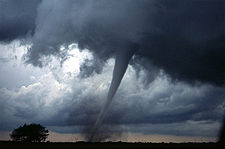 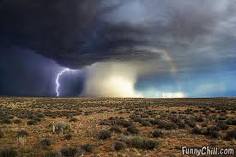 النباتات والحيوانات
ويمكن اعتبار أن الحياة النباتية الإقليمية من طرق تصنيف النباتات. وهي الطريقة التي يمكن أيضًا - بناءً على الهدف من الدراسة - أن تشتمل على الحفريات النباتية وبقايا الحياة النباتية من عصر سابق. ويفتخر الناس في العديد من المناطق والدول بشكل كبير بالنظم الفريدة التي تميز الحياة النباتية الخاصة بهم والتي يمكن أن تتنوع بشدة في العالم كله بسبب الاختلافات في المناخ والتضاريس.
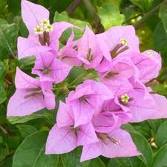 وتتميز الحيوانات كصنف من أصناف الكائنات الحية بالعديد من الخصائص التي تميزها عن غيرها من الكائنات الحية على الرغم من عدم اعتبارها بمثابة كائنات لها أرجل وأجنحة بدلاً من الجذور والأوراق. وتعتبر الحيوانات من حقيقيات النوى وهي عادةً من الكائنات عديدة الخلايا على الرغم من وجود مجموعة من الحيوانات الطفيلية التي تعيش في وسط مائي). وهي الخصائص التي تميزها عن البكتيريا والعتائق ومعظم الطلائعيات. والحيوانات كائنات غيرية التغذية (تعتمد على غيرها في الحصول على الغذاء
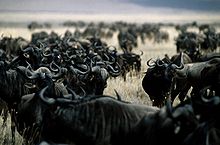 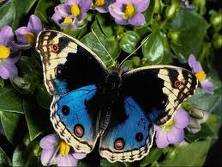 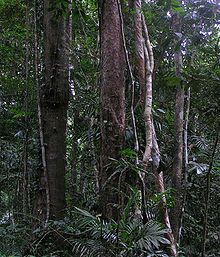 الحياة البرية
وتم اشتقاق كلمة "الحياة البرية" من مفهوم "البرية"؛ بمعنى ما لا يسيطر عليه الإنسان. ووفقًَا لهذا الرأي، تكون الحالة البرية الطبيعية للمكان هي ما تجعله مكانًا فيه حياة برية. ومجرد وجود البشر أو النشاط البشري لا يخلع صفة "البرية" عن منطقة ما
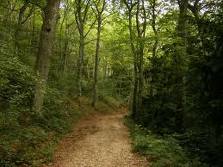 صور لجمال الطبيعة في البحر ثم انقلابها
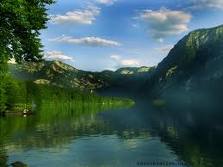 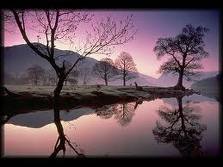 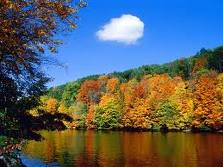 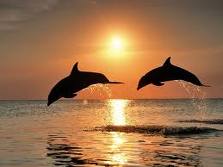 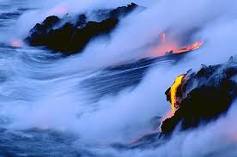 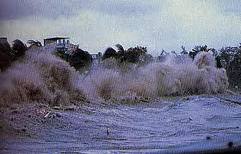 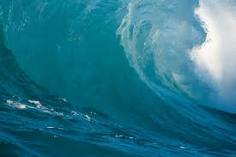 صور لجمال الطبيعة في الغابة
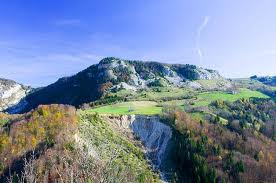 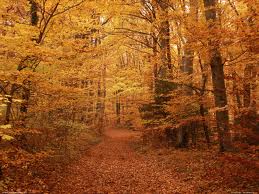 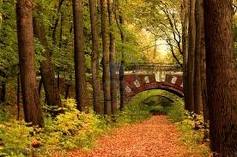 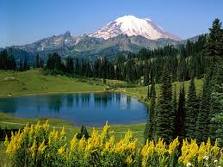 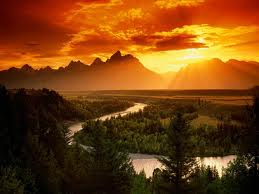 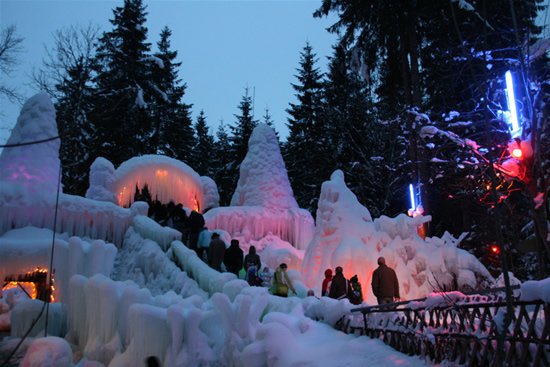 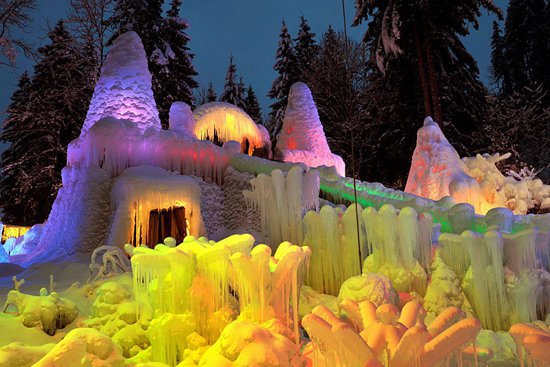 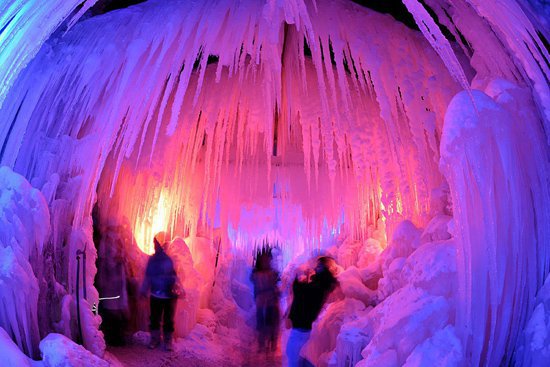 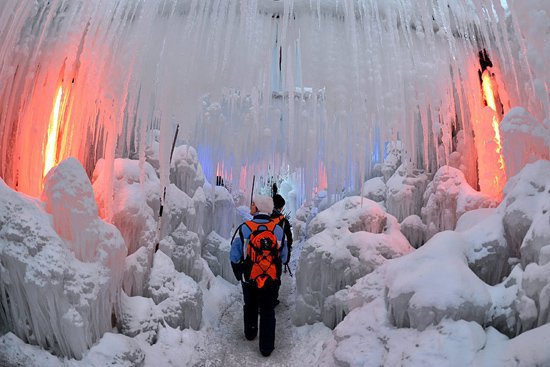 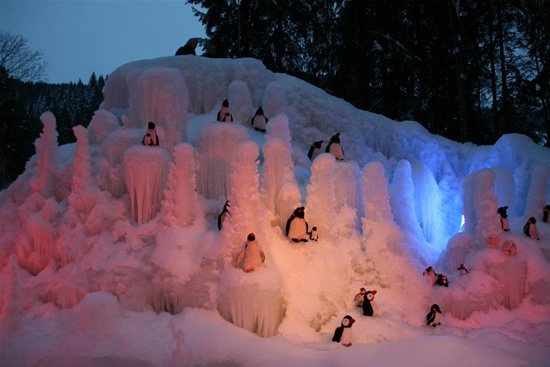 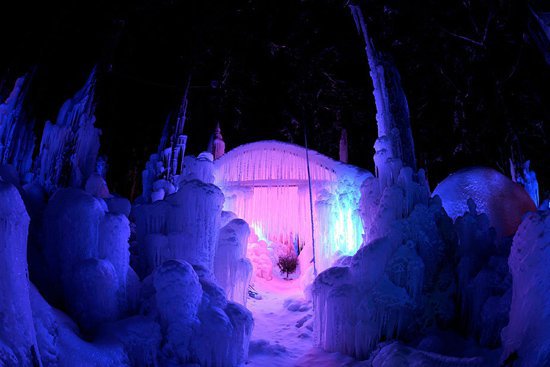 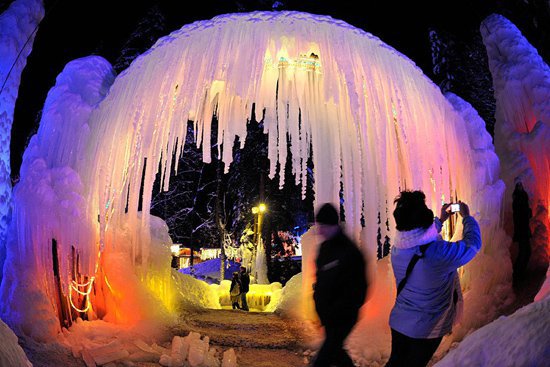 صور لجمال الطبيعة في الصحراء
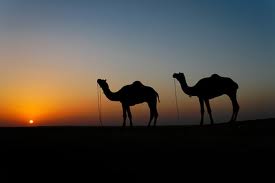 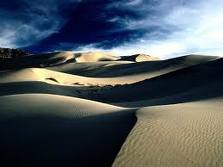 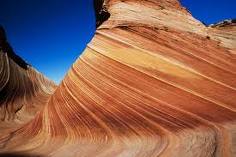 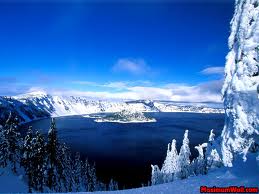 شكرا